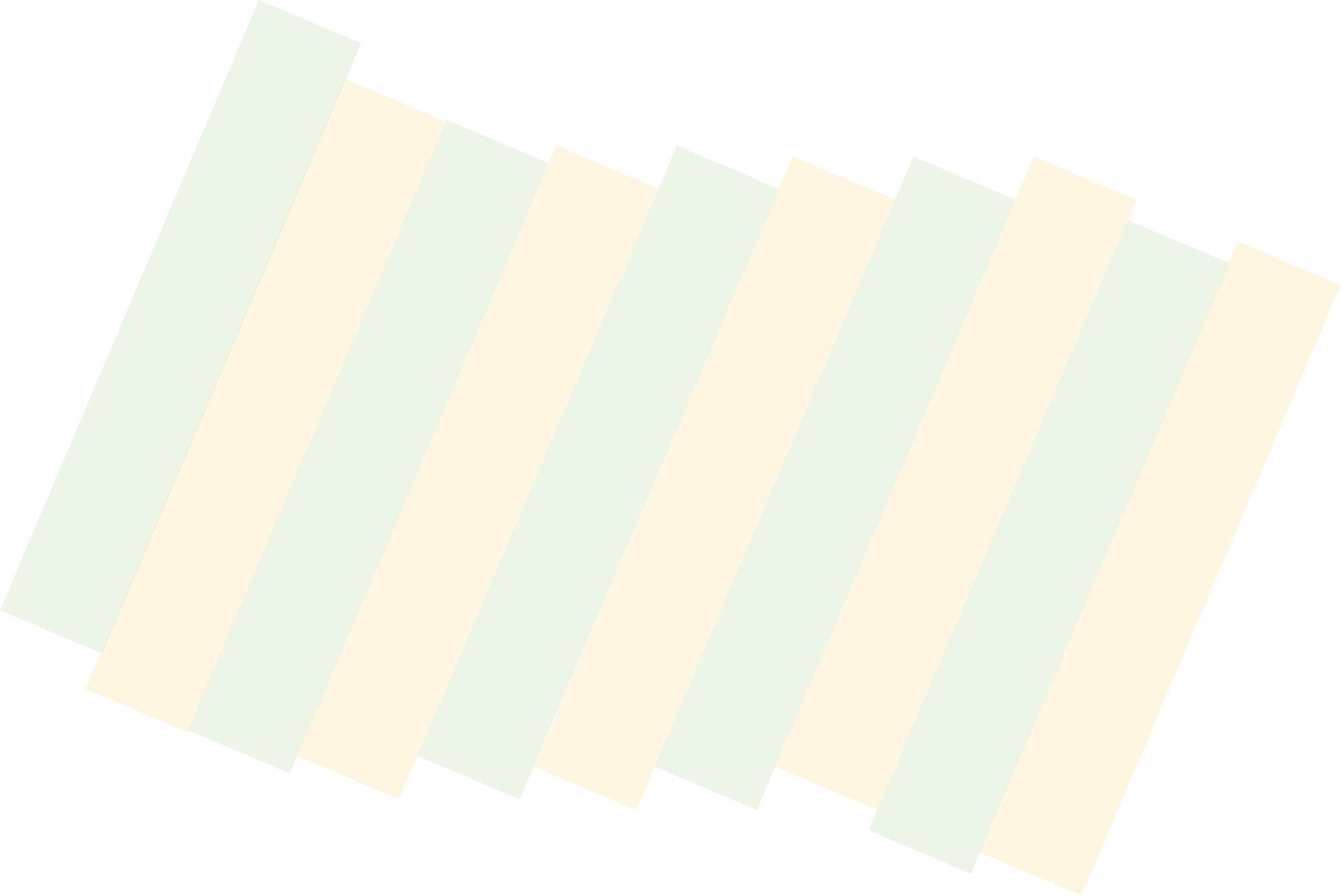 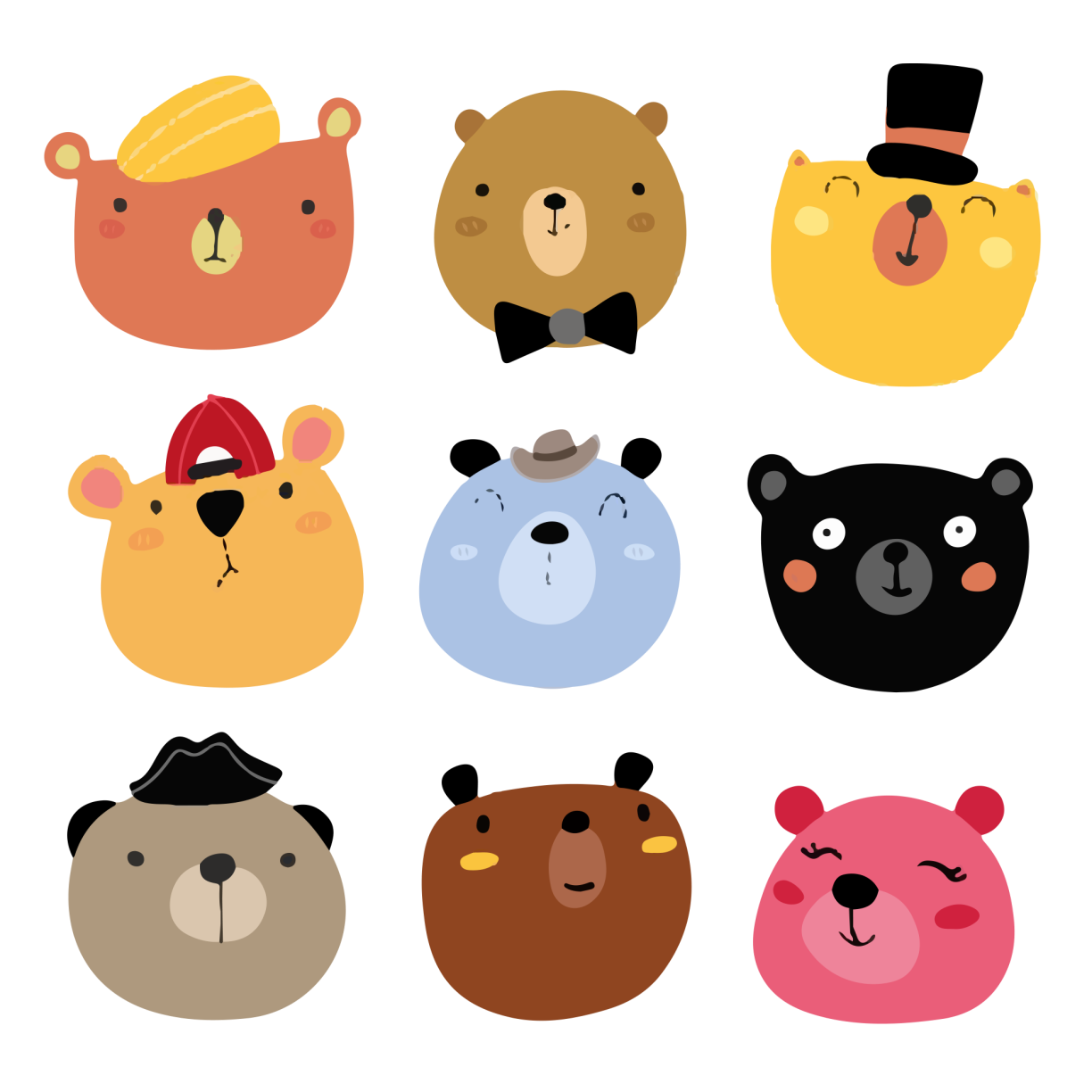 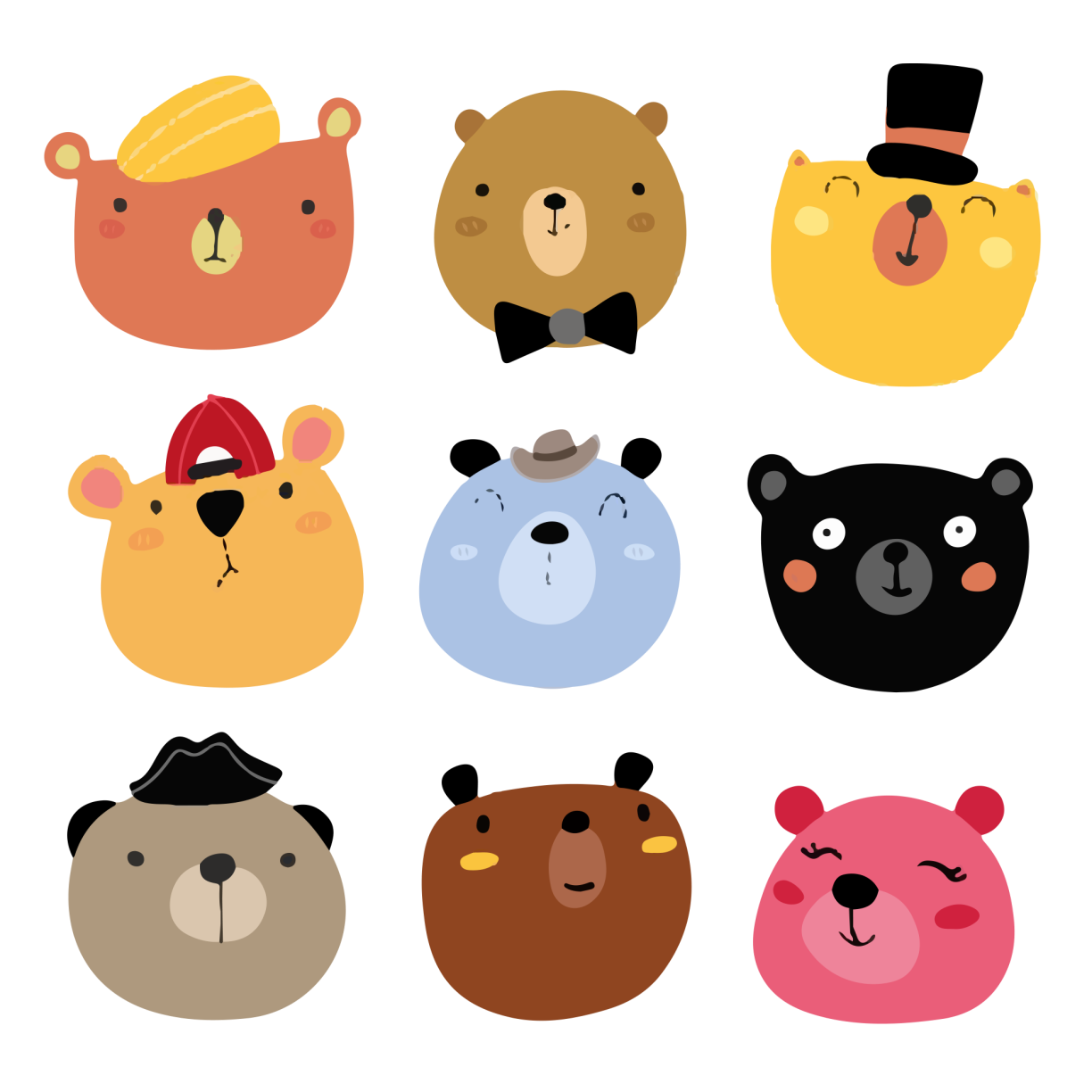 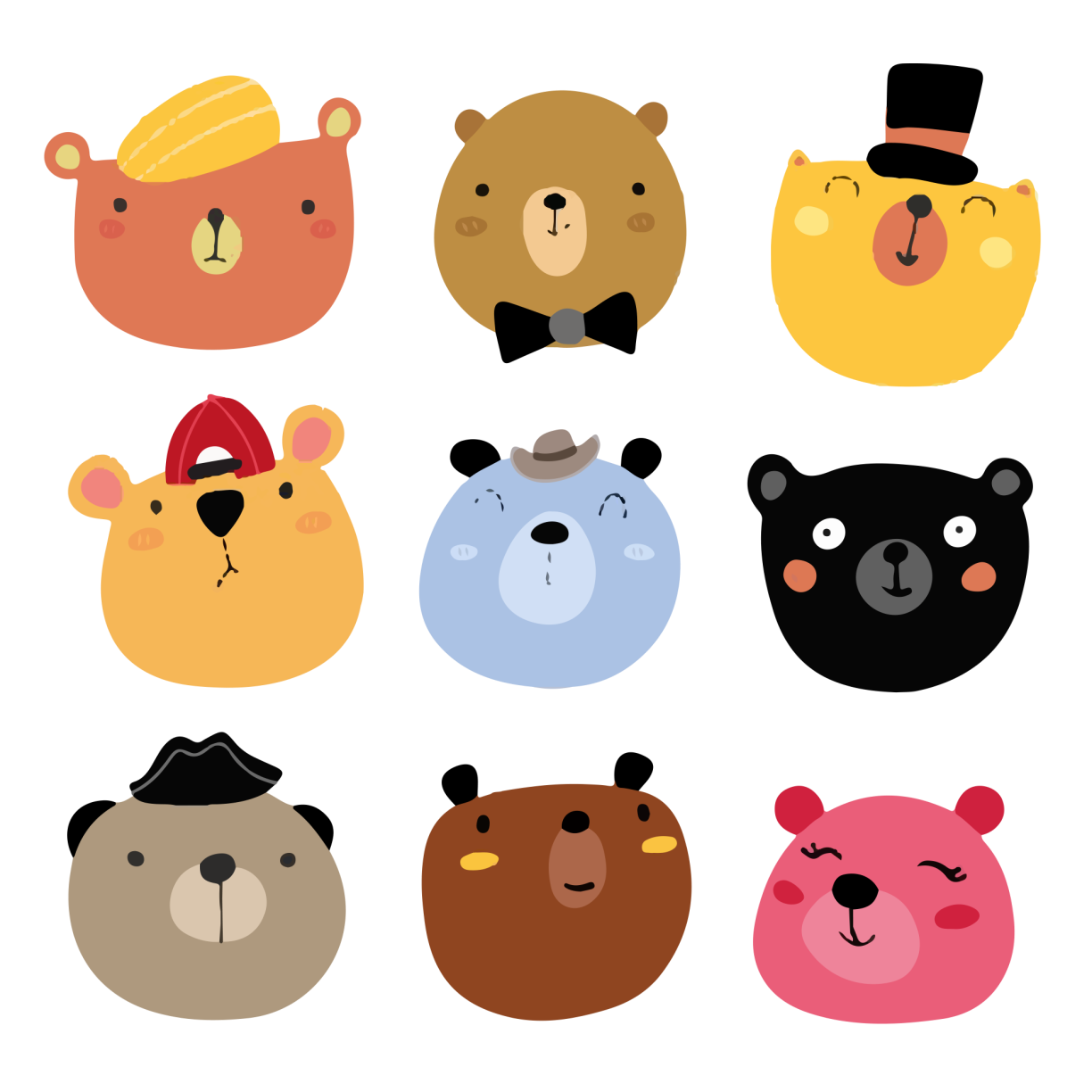 嚕
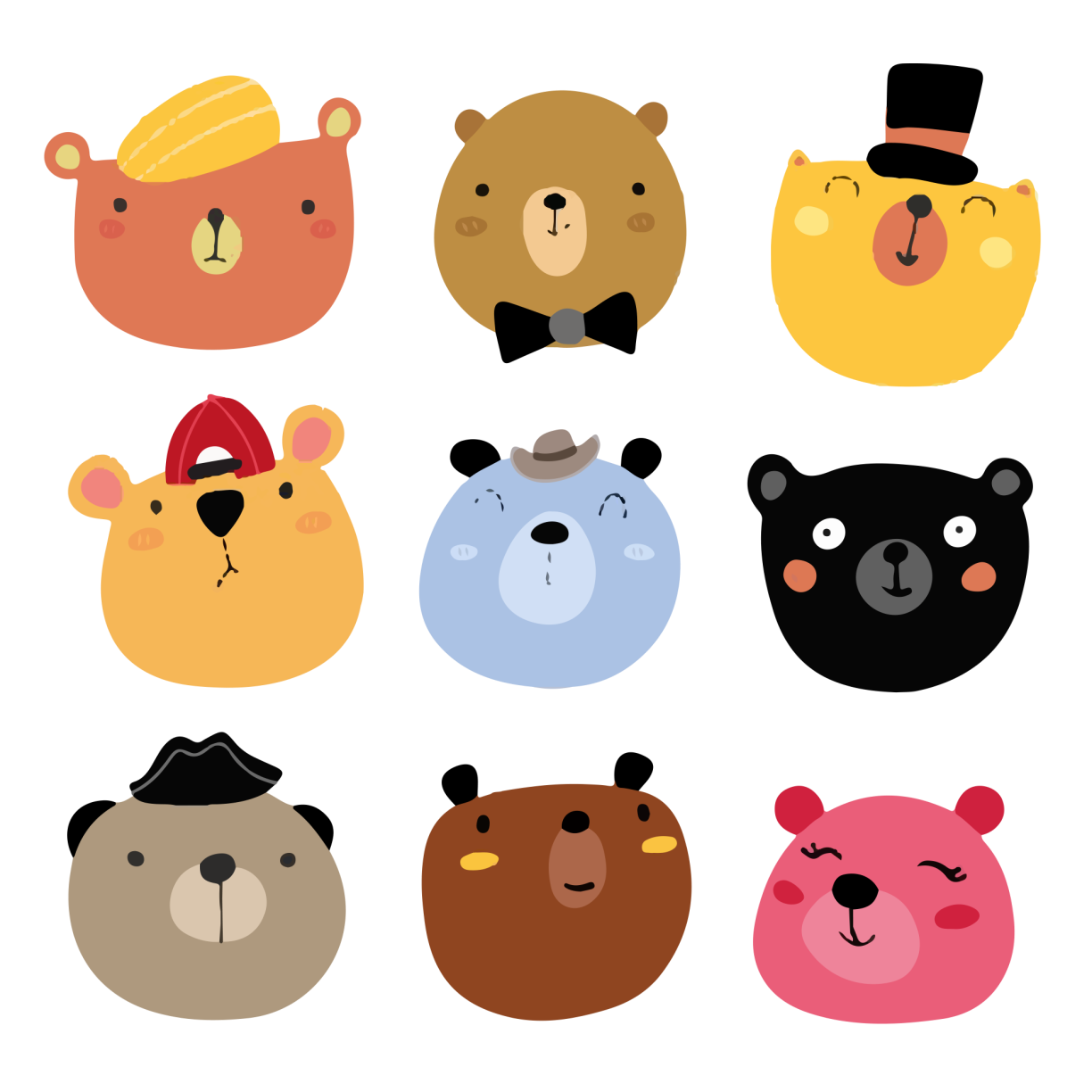 !
發
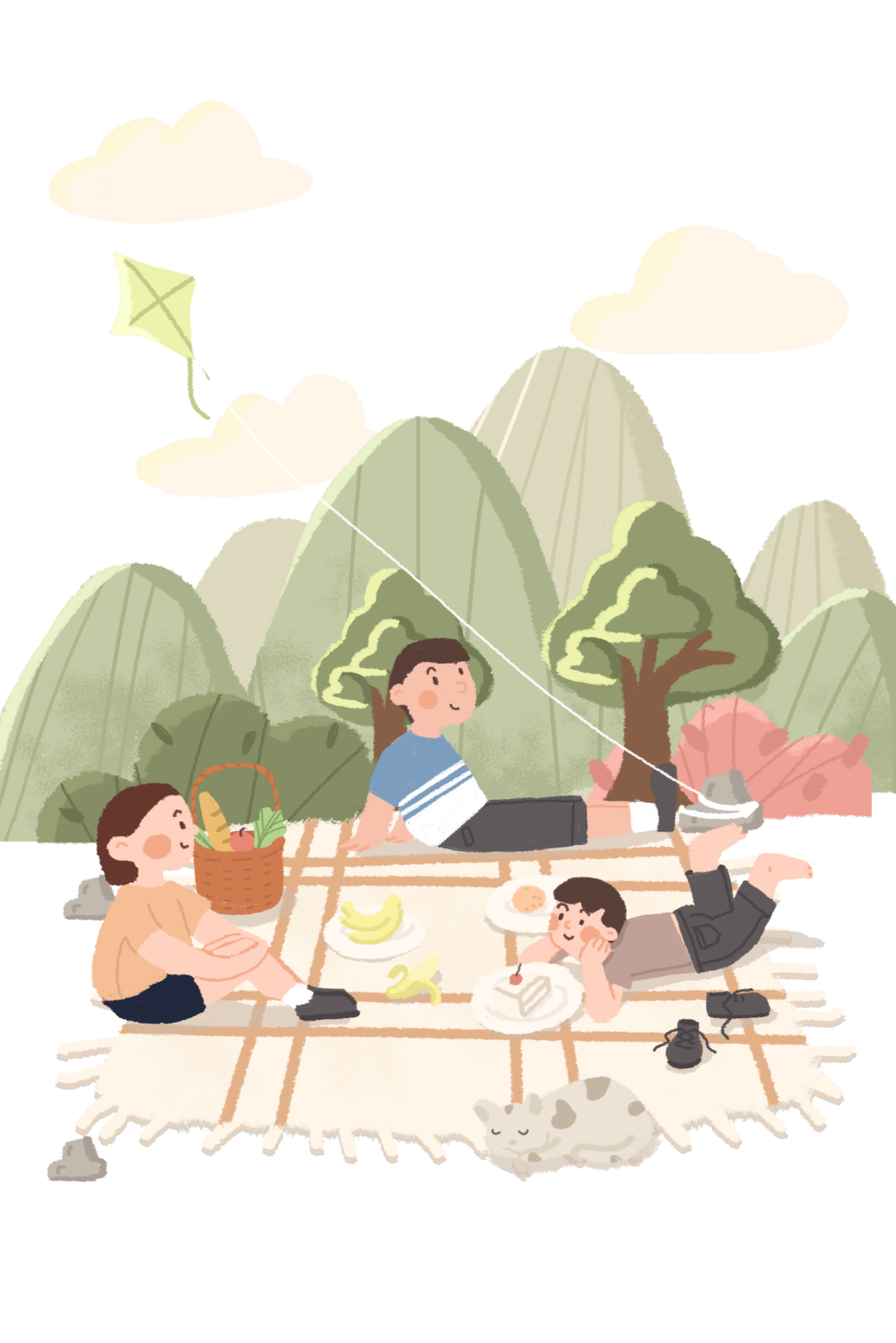 出
誠信動物國
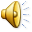 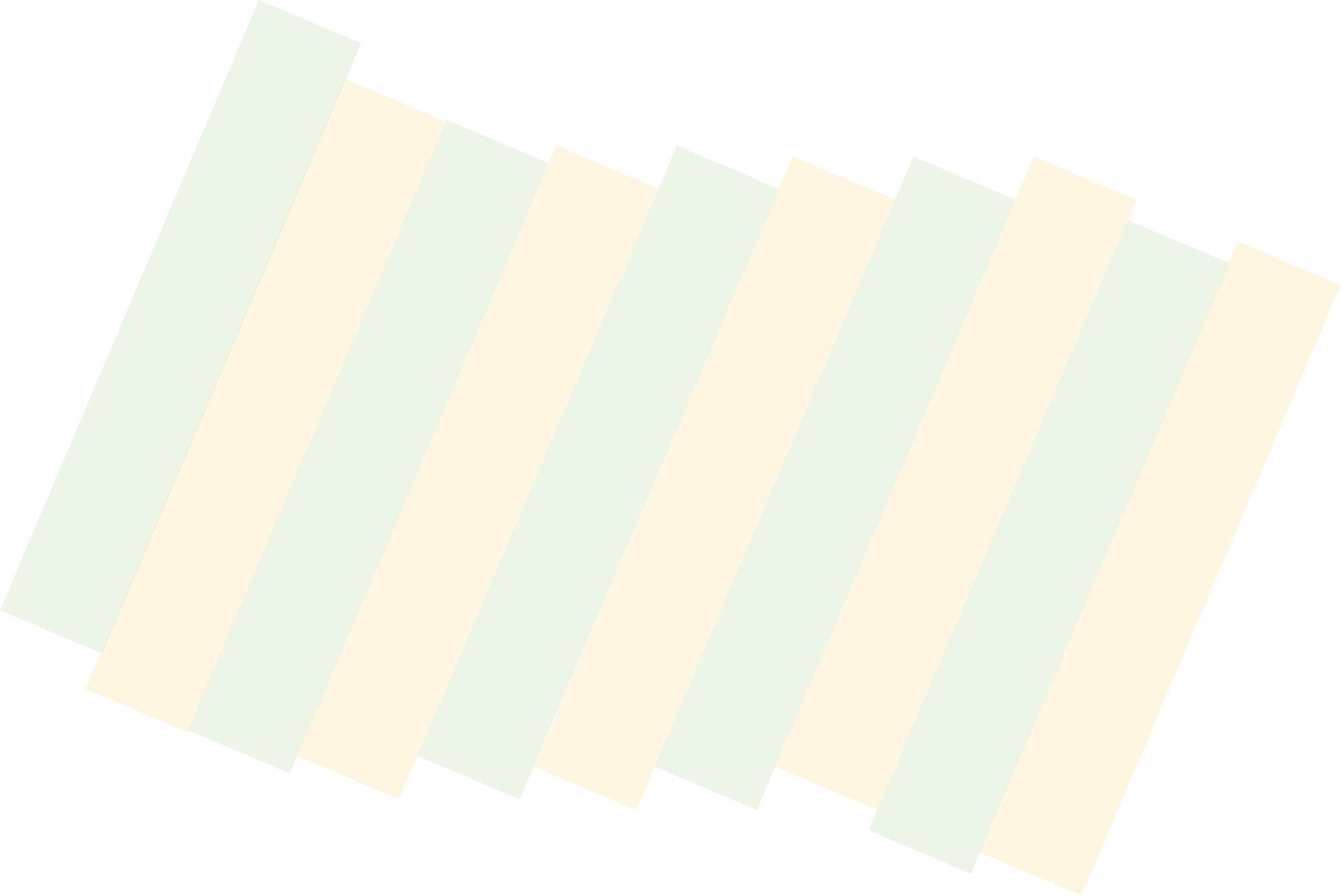 聽一聽!
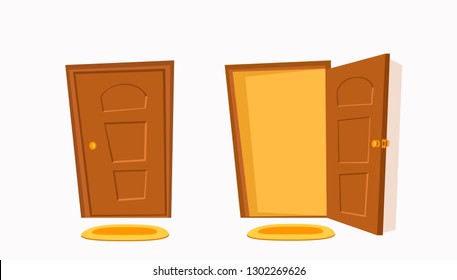 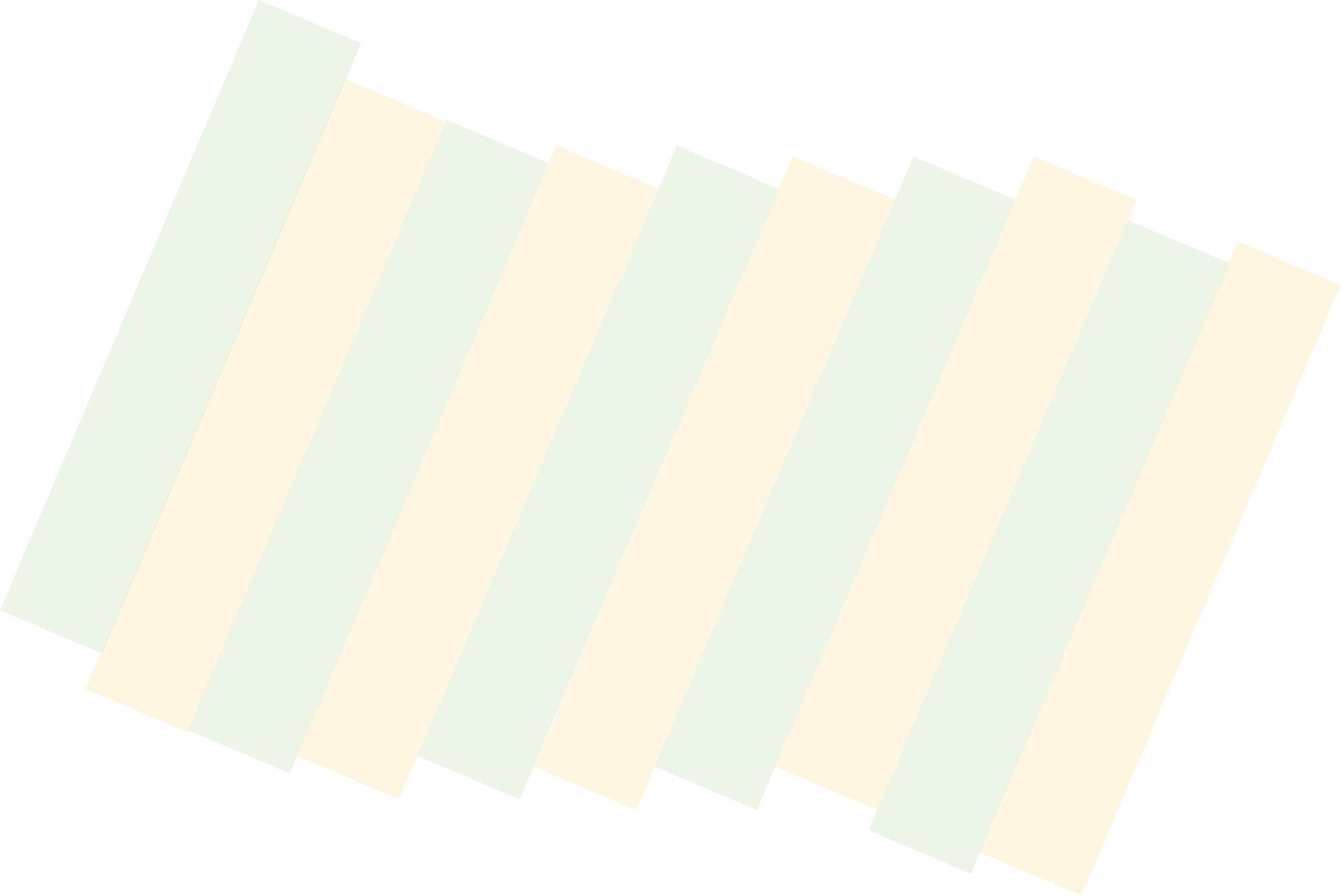 來開門!
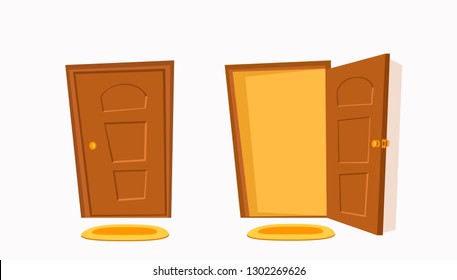 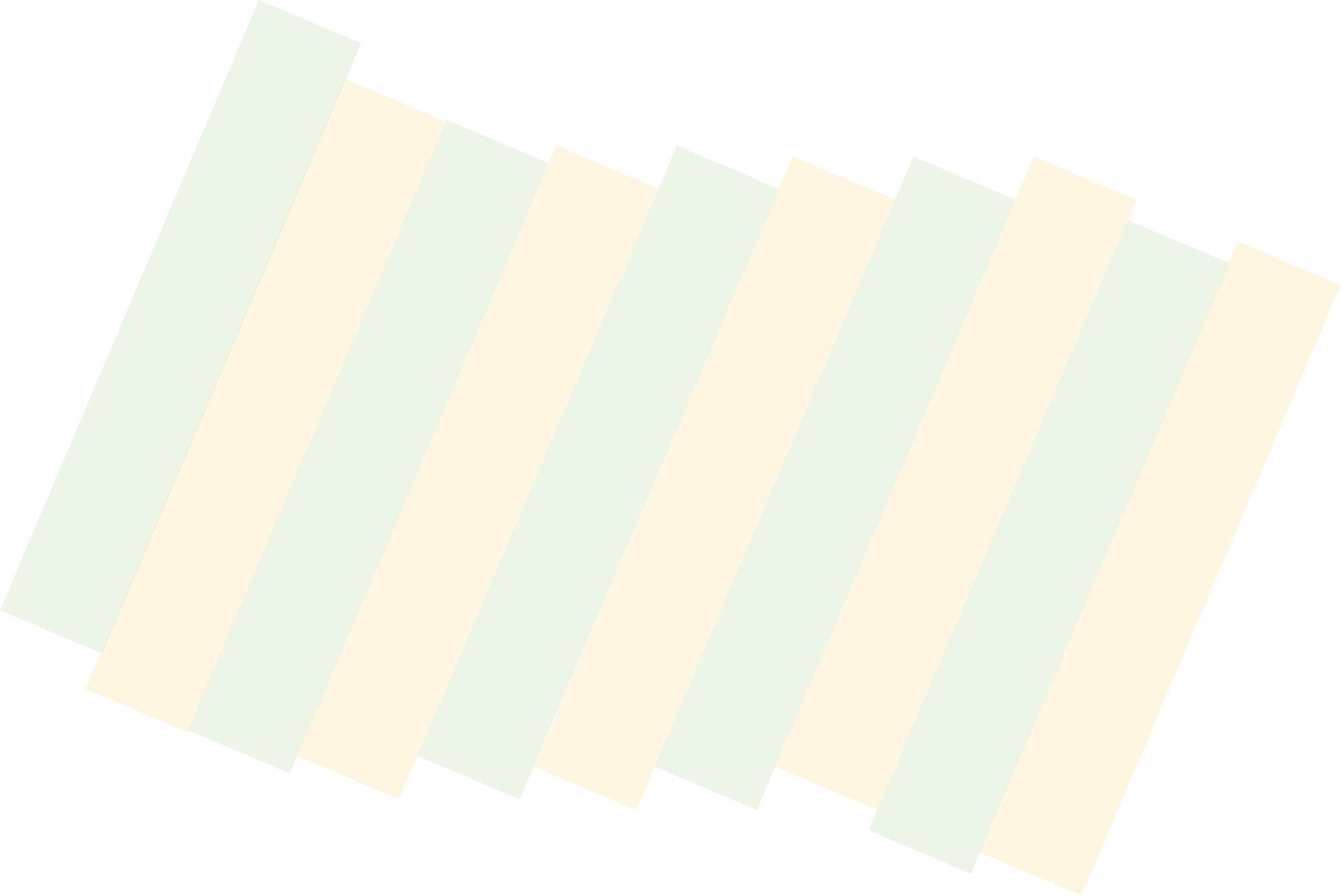 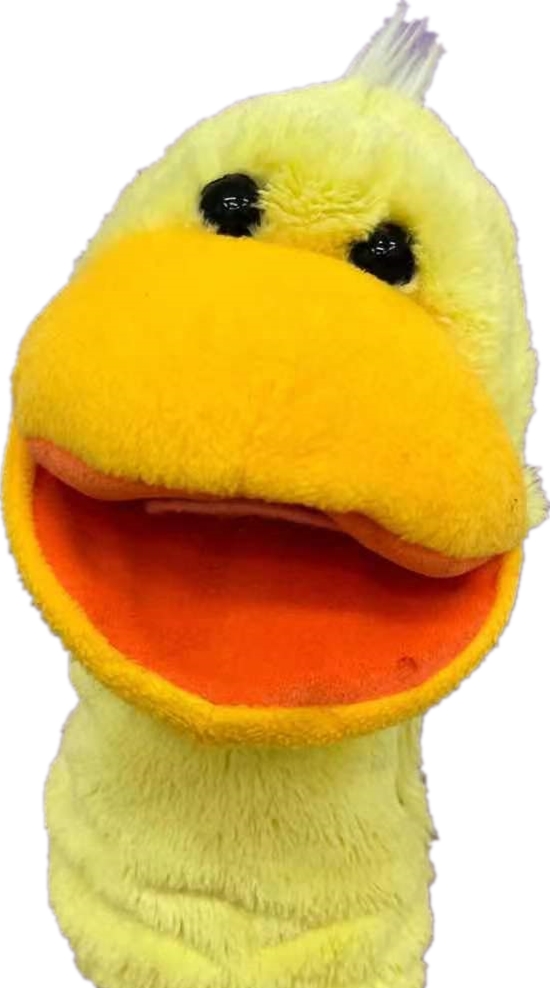 小鴨子
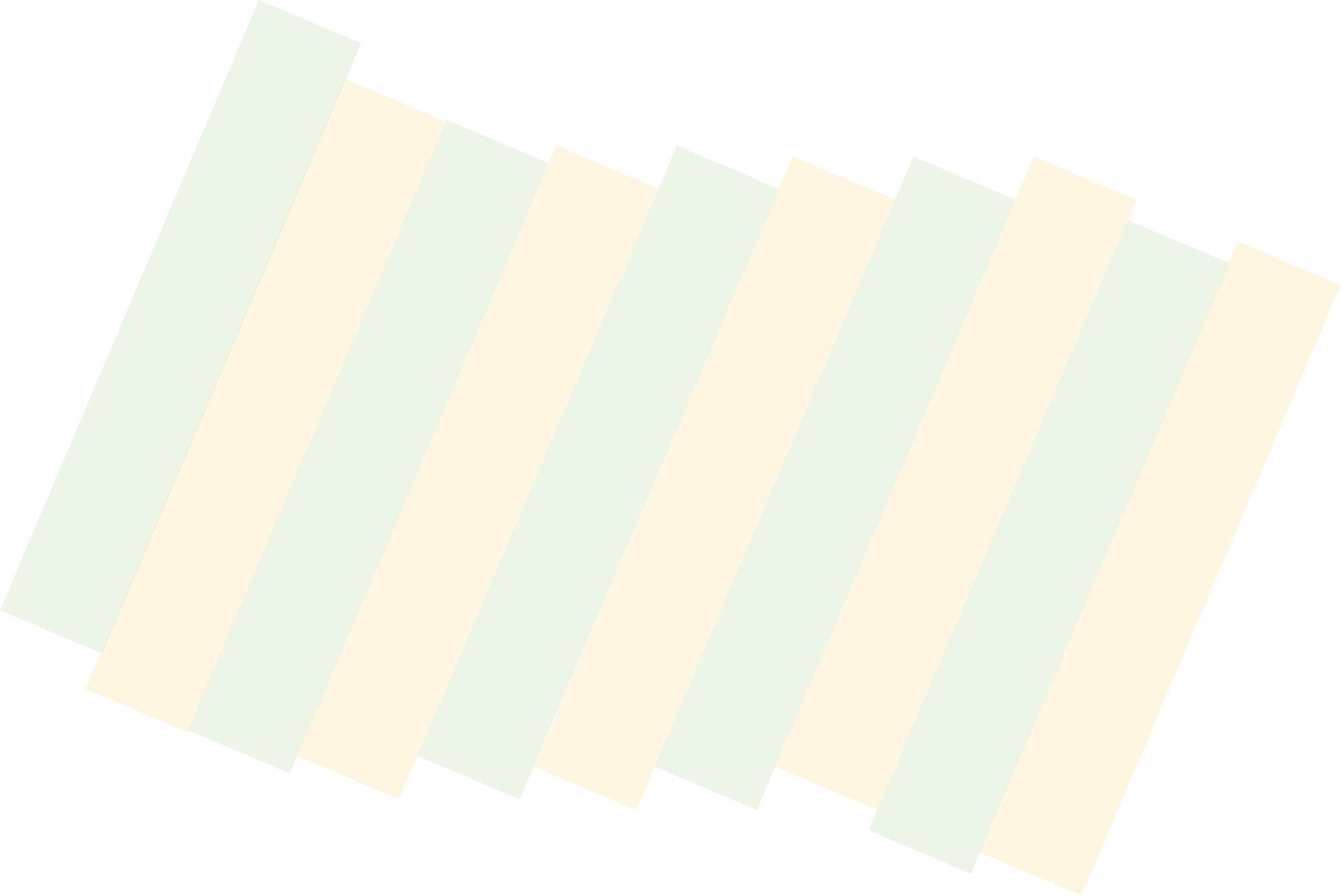 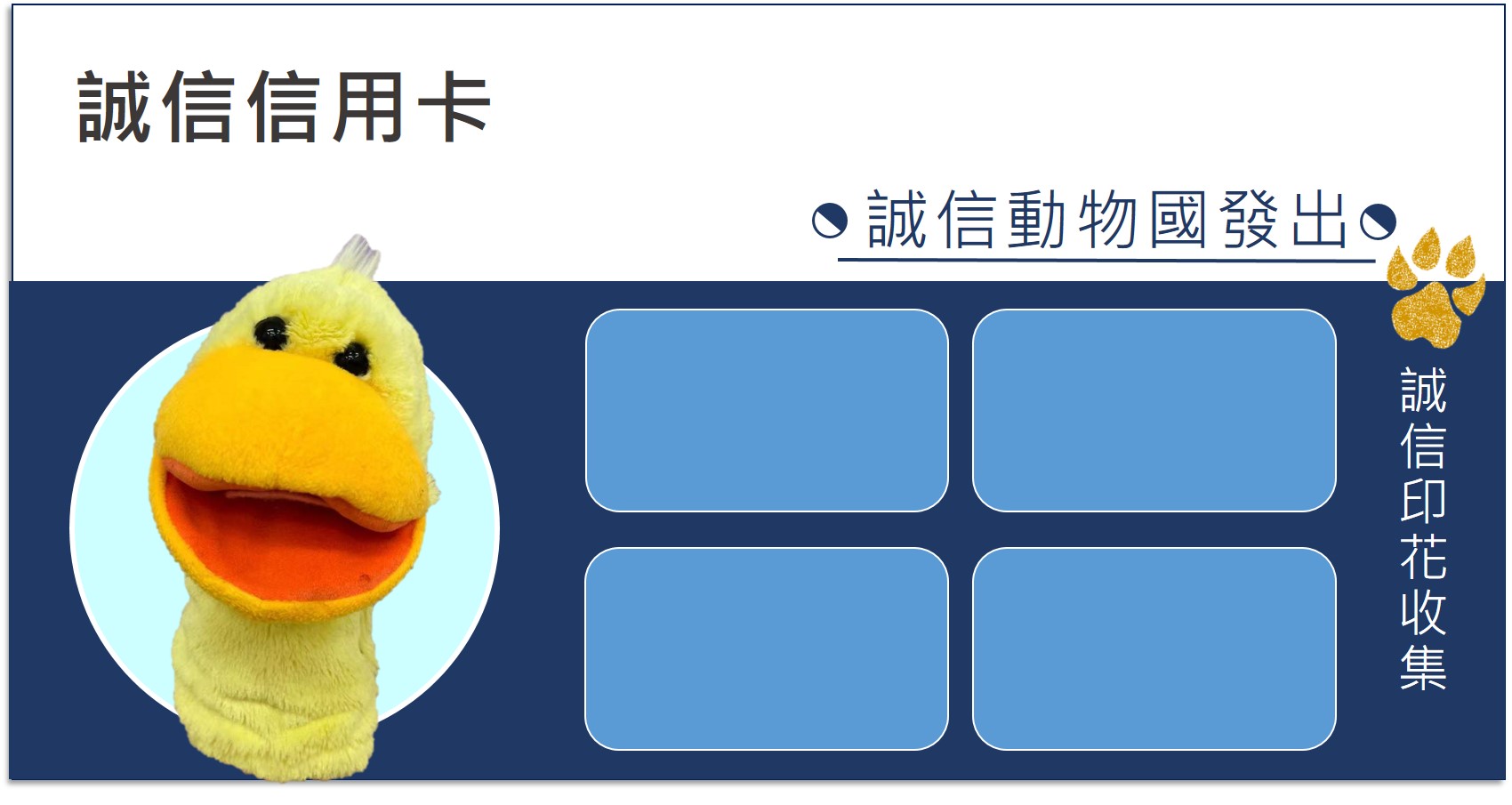 誠信信用卡
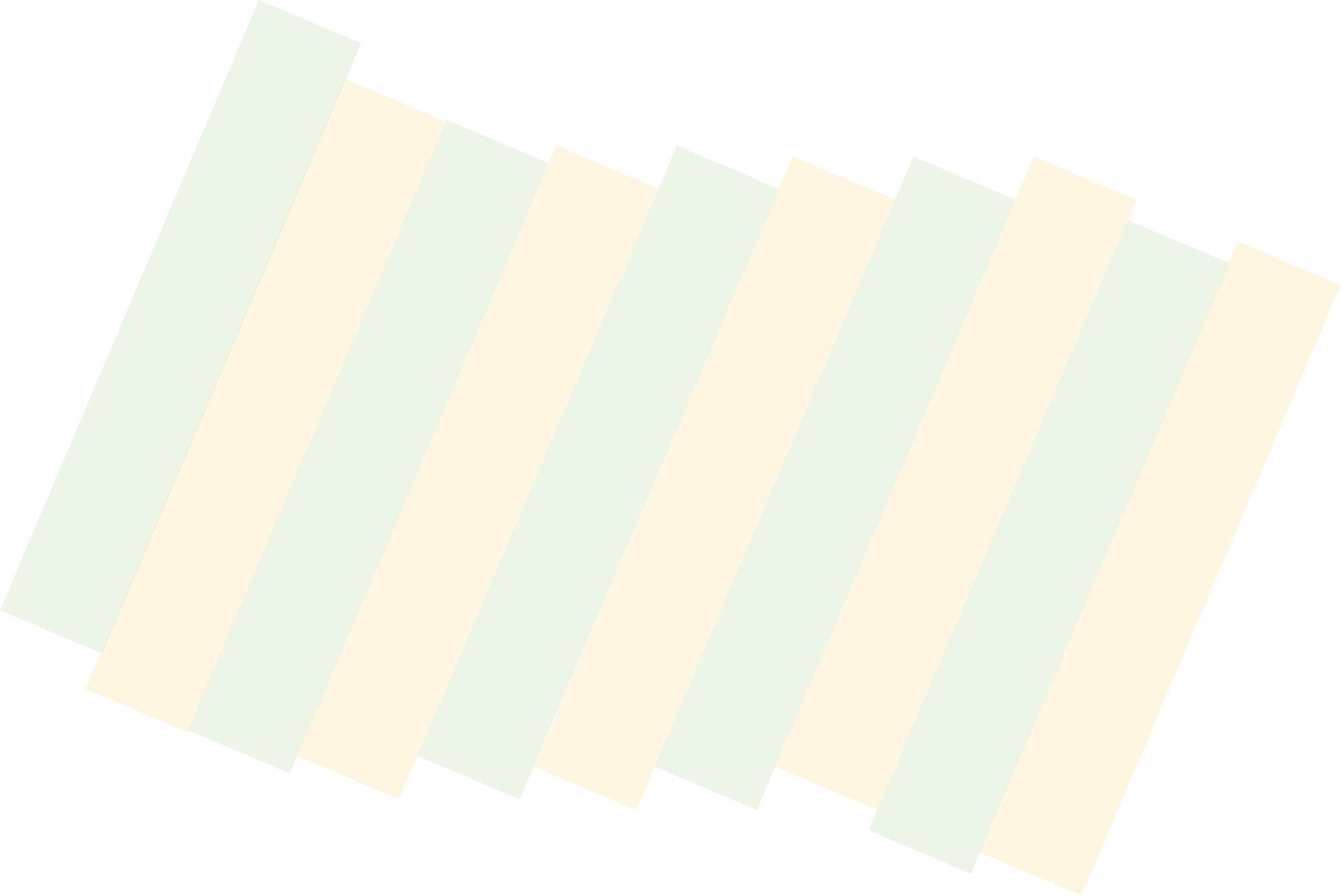 回想片段 – 小松鼠的蛋糕
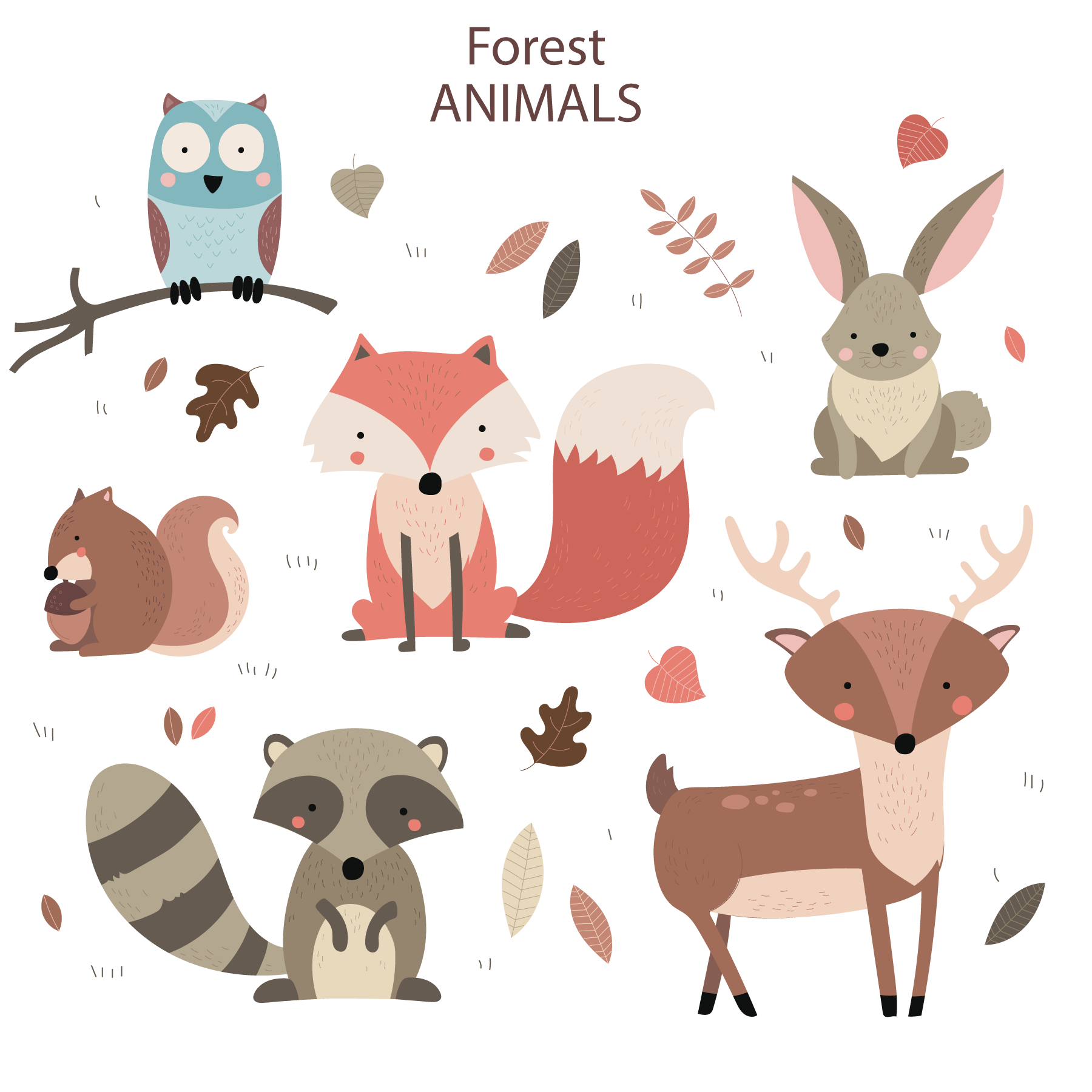 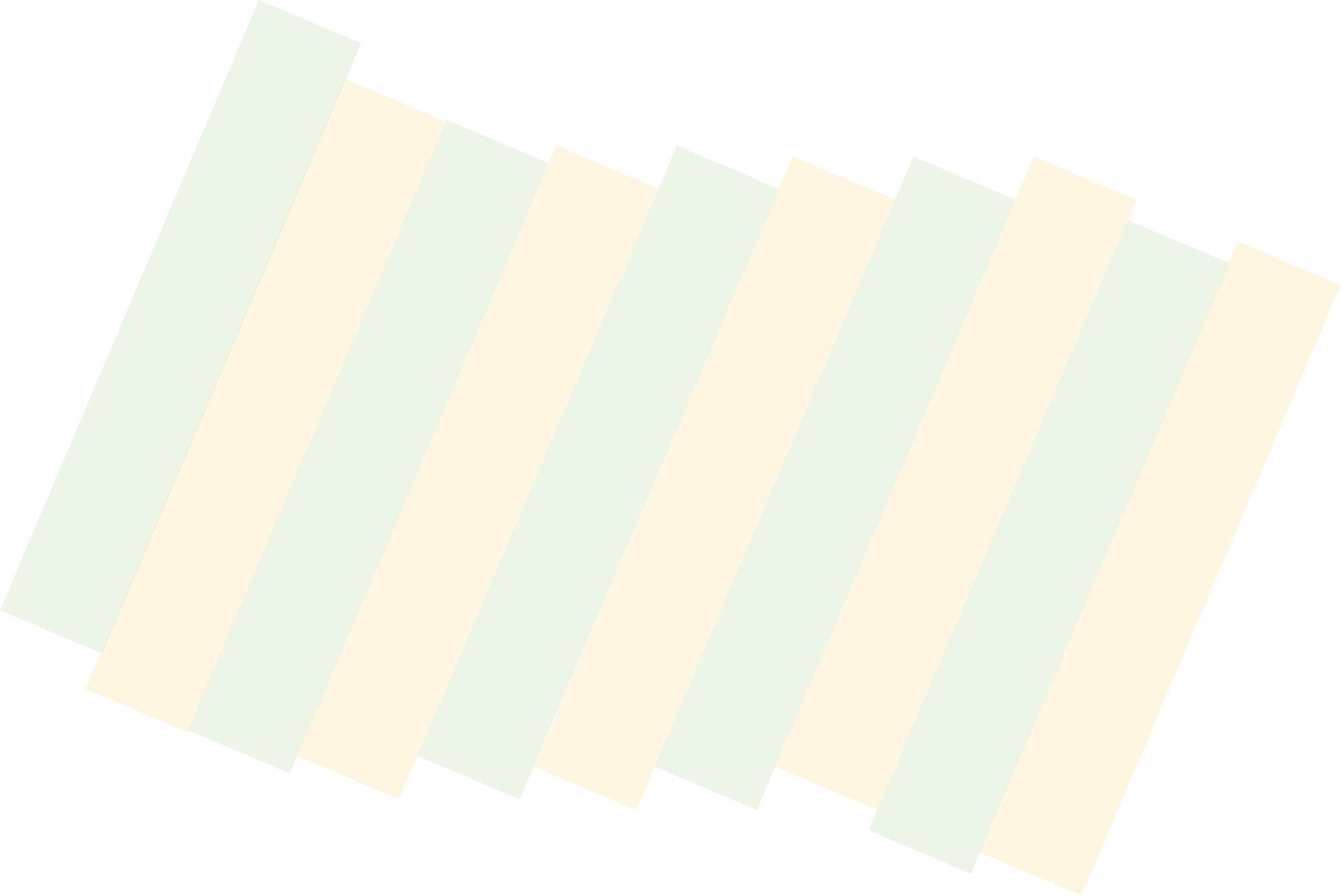 回想片段 – 熊熊老師的畫
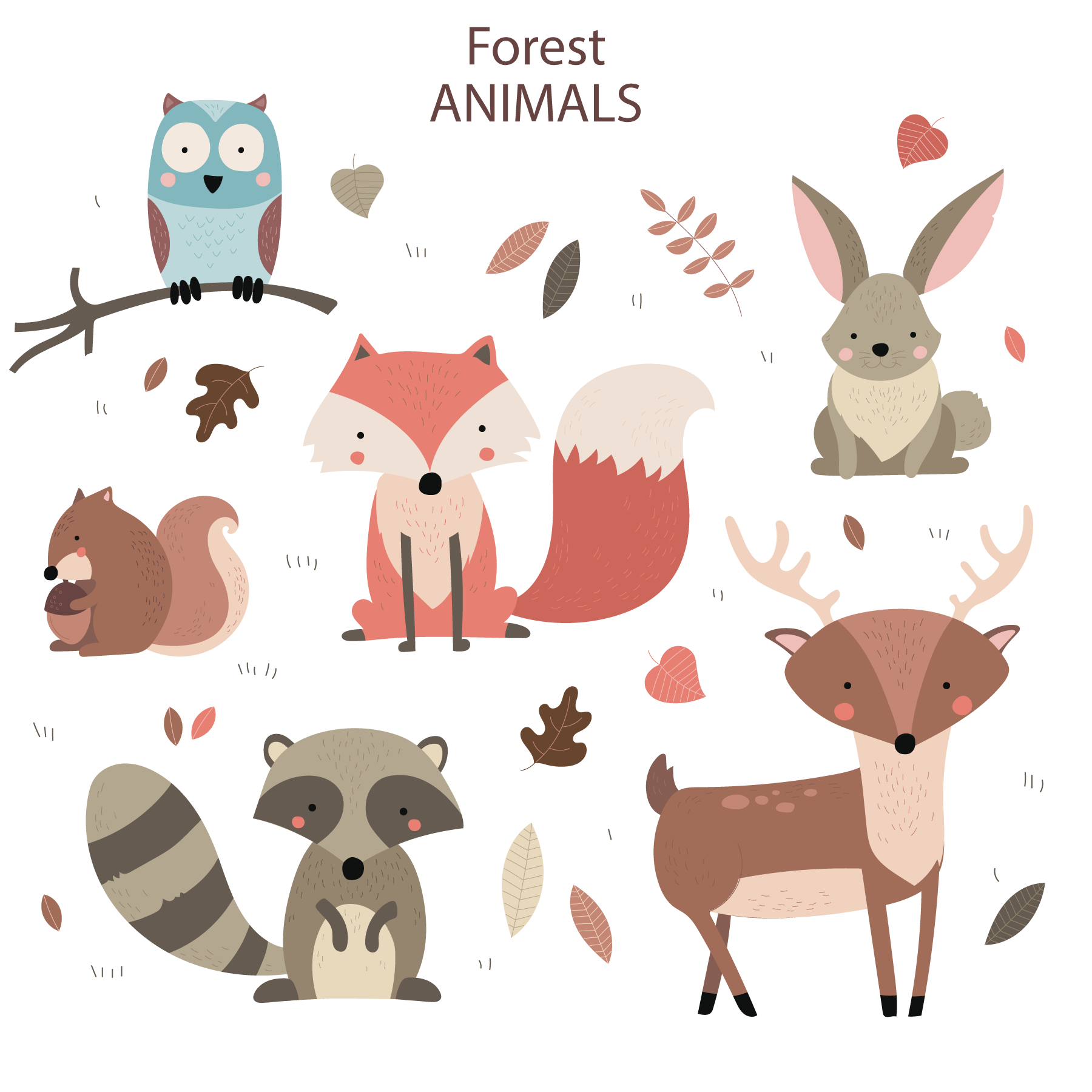 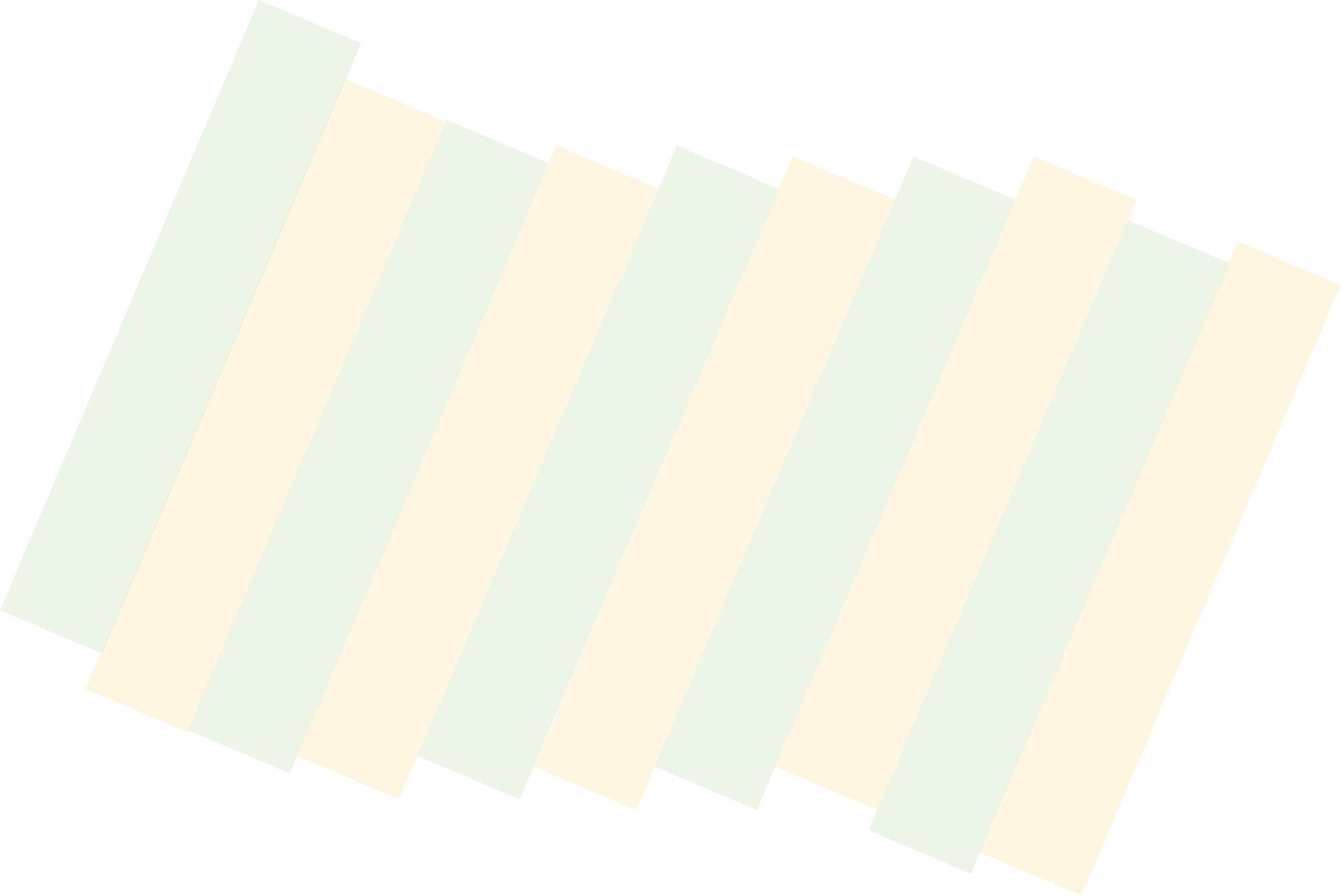 我會守信用，做個誠信好孩子。
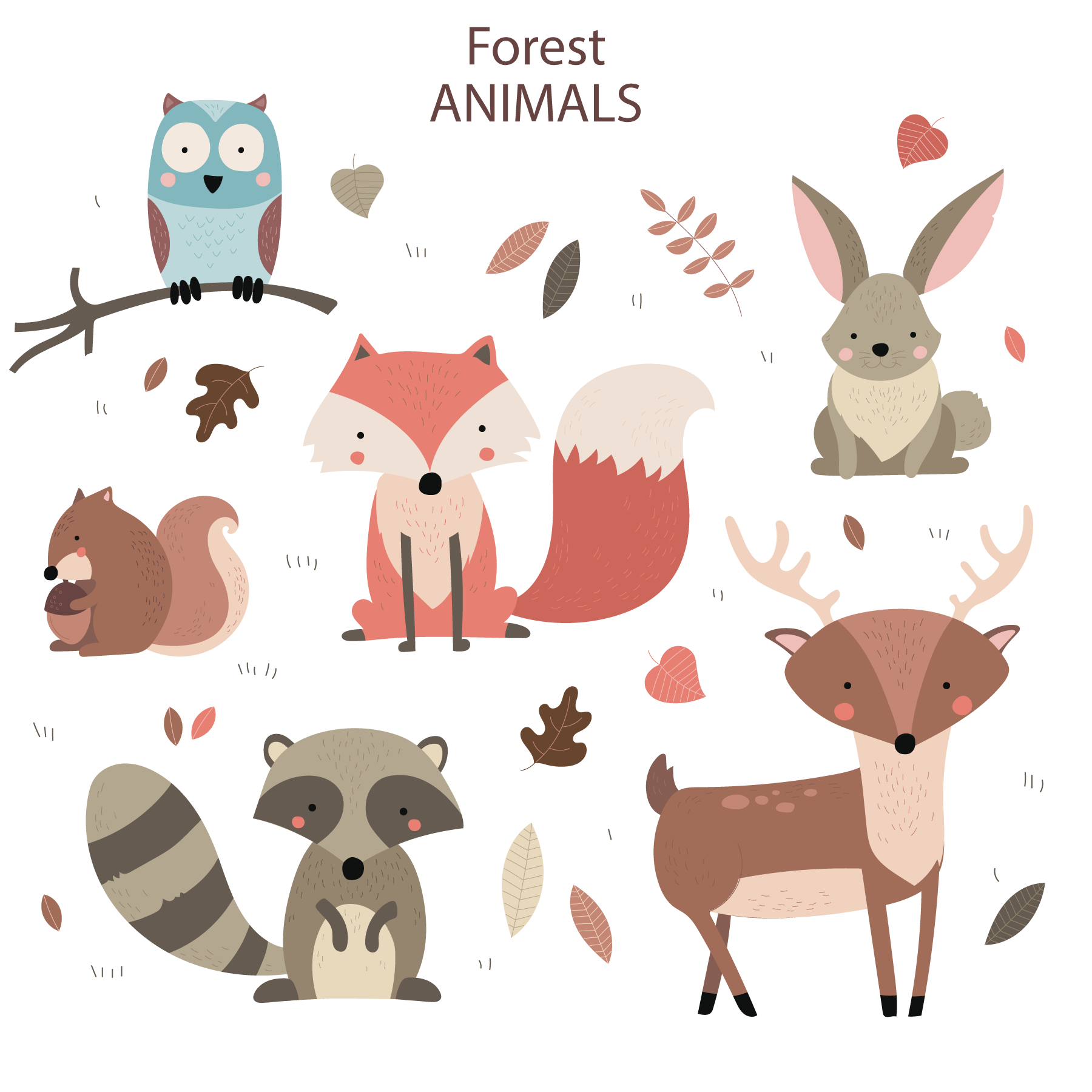 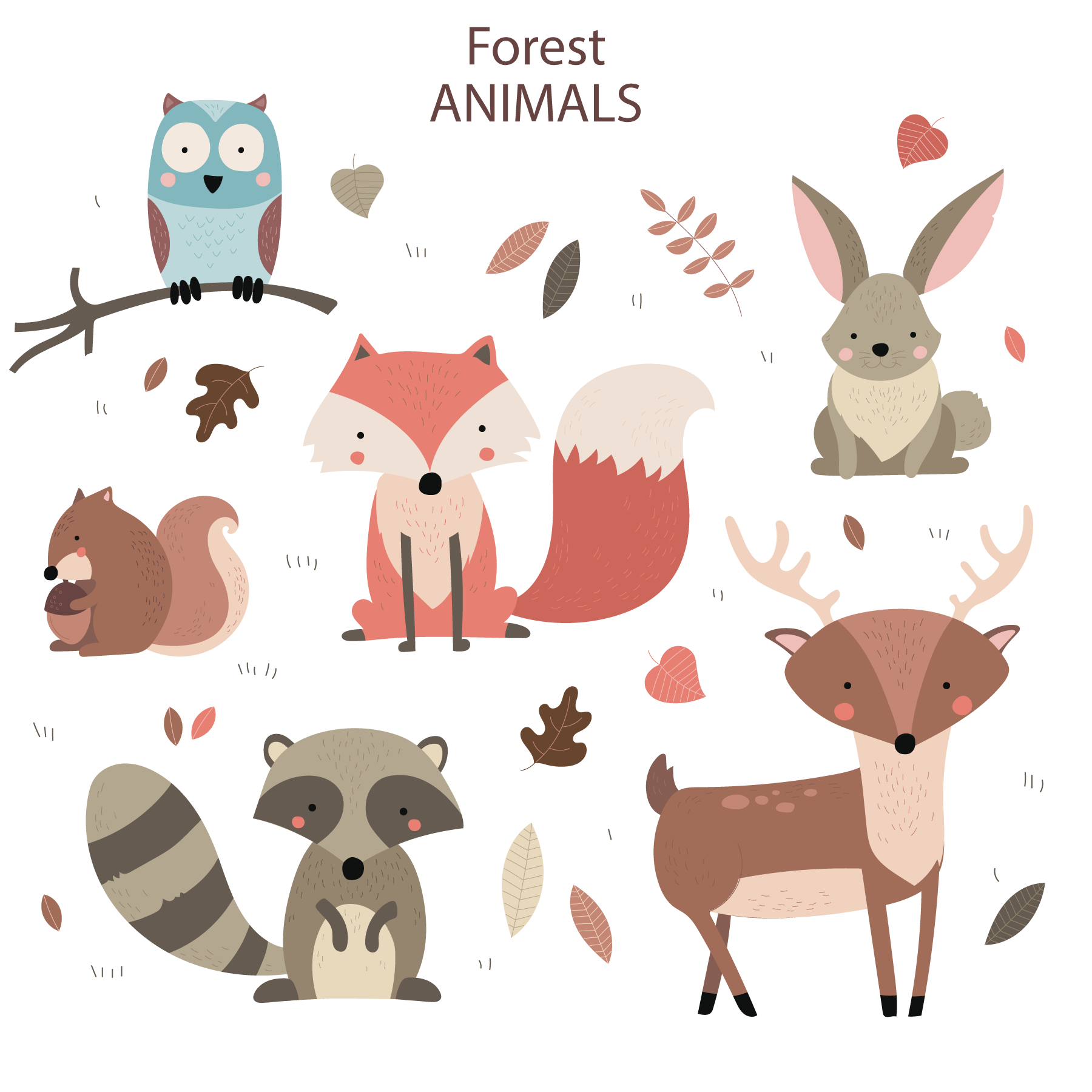 誠信承諾
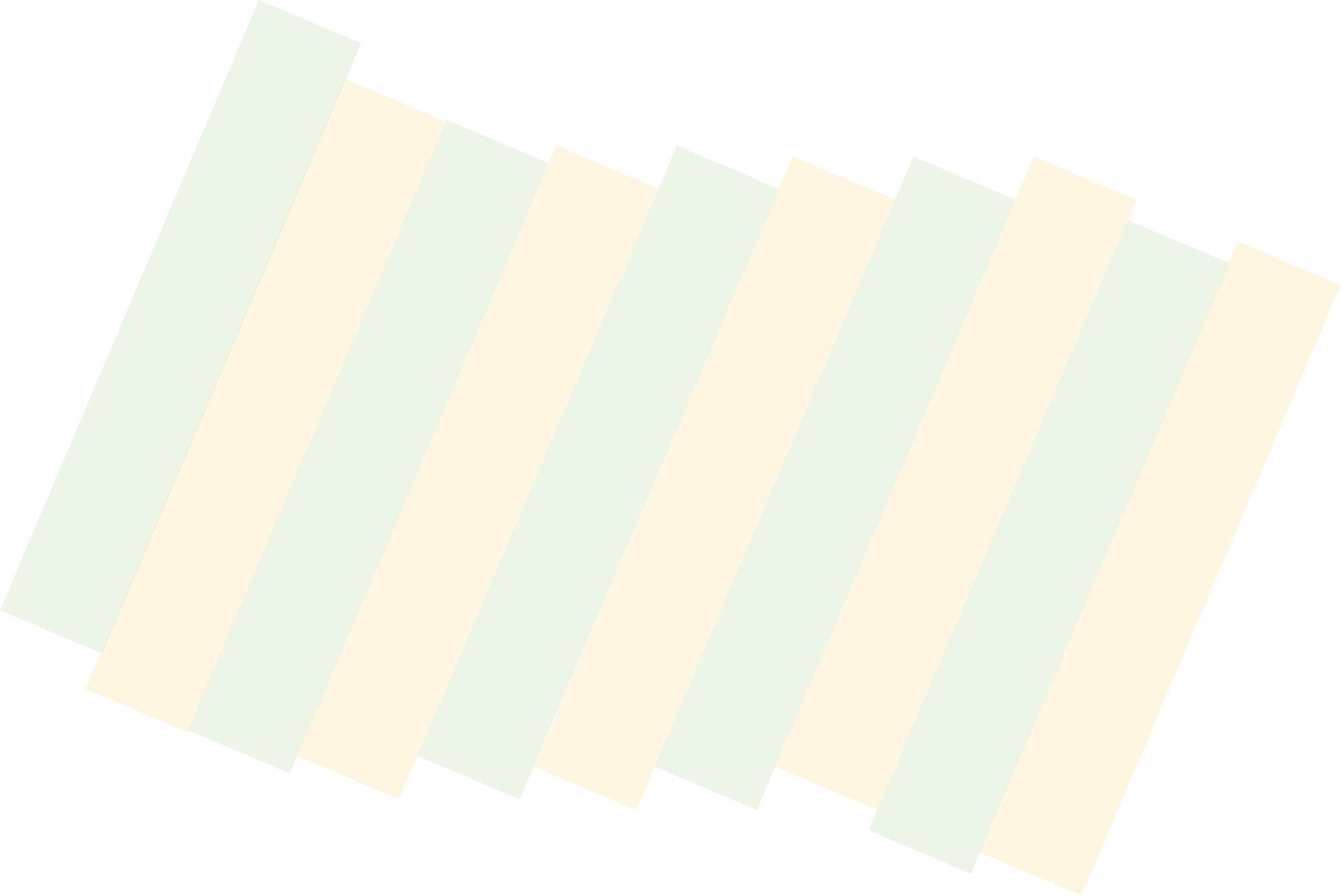 守信用，重承諾，我做得到!
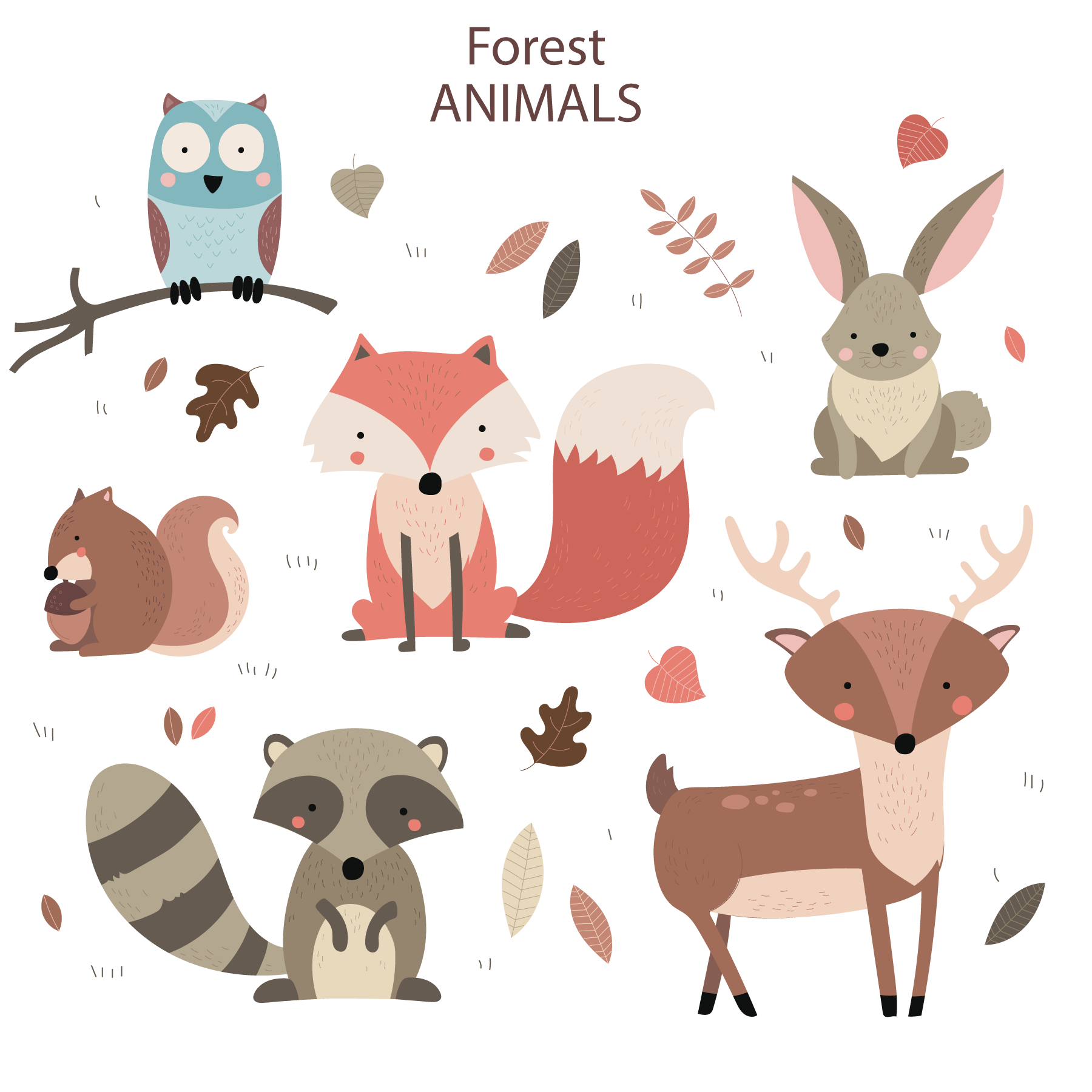 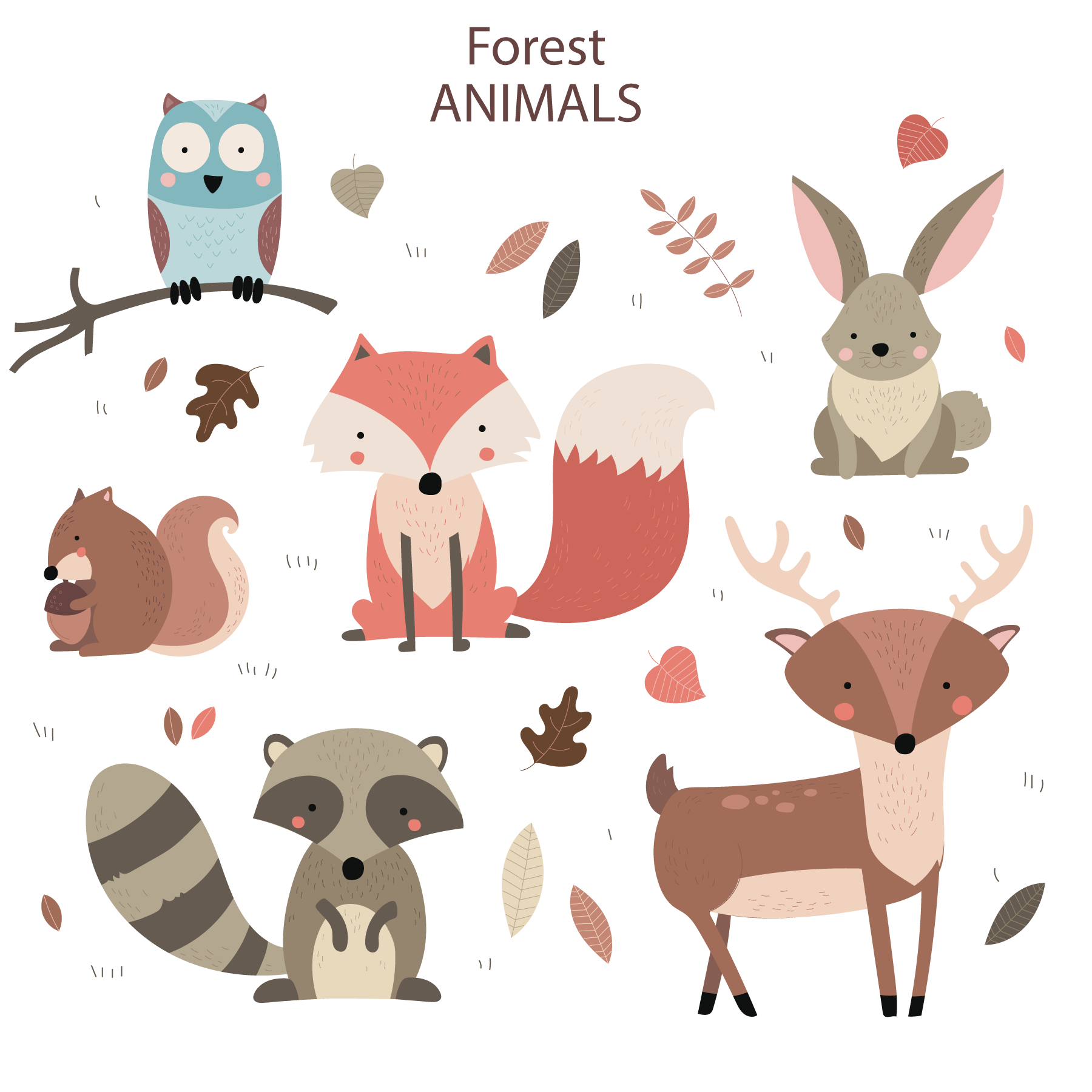 誠信承諾書
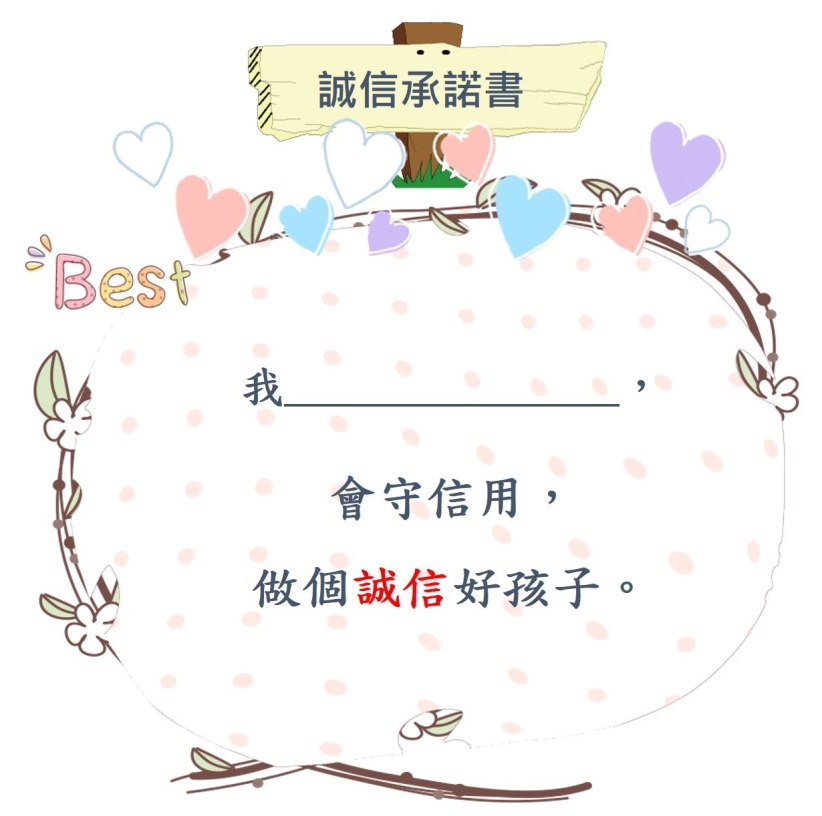